Měnové a devizové právo I
Radim Boháč
25. října 2023
Osnova
Pojem měnového a devizového práva
Principy měnového a devizového práva
Peníze a měna
Bankovky a mince
Hotovostní peněžní oběh
Omezení plateb v hotovosti
2
1. Pojem měnového práva
soubor právních pravidel zabývajících se peněžní masou a jejími prvky (penězi), a to zvláště ve formě měny
klíčové instituty 
peníze a měna 
měnová jednotka
emise měny 
soustava platidel a hotovostní peněžní oběh 
platební styk
elektronické peníze
platební systémy
3
1. Pojem devizového práva
soubor právních pravidel upravujících vlastnictví a nakládání s cizozemskými peněžními prostředky a některými dalšími hodnotami na takové peněžní prostředky relativně snadno přeměnitelnými 
klíčové instituty 
směnitelnost měny
kurz měny
devizoví rezidenti a devizoví nerezidenti
valuty a devizy

měnové právo v širokém smyslu?
4
2. Principy měnového a devizového práva
princip emisního monopolu
princip výlučnosti domácí měny
dolarizace
princip liberalizační
5
3. Peníze a měna
Rozdíl mezi penězi a měnou
Druhy měn
Směnitelnost měny
Kurz měny
6
A. Rozdíl mezi penězi a měnou
měna
státem stanovený druh peněz
koruna česká
zkratka Kč
sto haléřů
znaky
funkce peněz
stanovena právním předpisem
peníze
zvláštní druh zboží
funkce
obecný denominátor hodnoty 
všeobecný prostředek směny (oběživo)
všeobecného prostředku plateb a převodů kapitálu (platidlo)
prostředek uchování hodnoty (poklad)
7
B. Druhy měn
národní měna
mezinárodní měna (kvaziměna)
lišit světové peníze
nadnárodní měna
zúčtovací (clearingová) měna

virtuální měna, digitální měna nebo kryptoměna / virtuální aktivum
8
C. Směnitelnost měny
absence právních překážek, které by bránily nákupu cizí měny za měnu domácí
druhy směnitelnosti
omezená
běžné platby x kapitálové převody
vnitřní x vnější
neomezená (plná, volná)
9
D. Kurz měny
směnný poměr mezi domácí měnou a cizími měnami

kurz měny
přímo  		1 Kč = 0,038 EUR
nepřímo  		1 EUR = 26 Kč

depreciace (x devalvace)	
1 EUR = 40 Kč

apreciace (x revalvace)
1 EUR = 15 Kč
10
4. Bankovky a mince
Vydávání bankovek a mincí
Oběžné bankovky
Oběžné mince
Pamětní mince
Pamětní bankovky
Ukončení platnosti bankovek a mincí
Ochranné prvky
11
A. Vydávání bankovek a mincí
emisní monopol ČNB
bankovky
mince
pamětní mince
pamětní bankovky

vyhlášky podle ZČNB
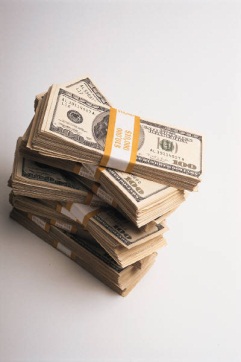 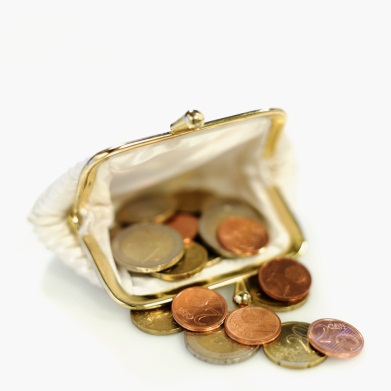 12
B. Oběžné bankovky
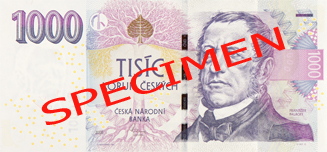 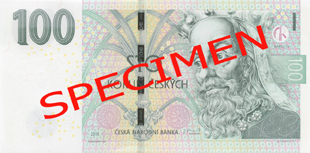 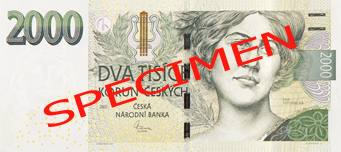 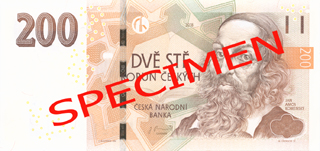 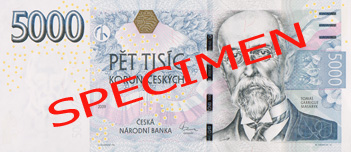 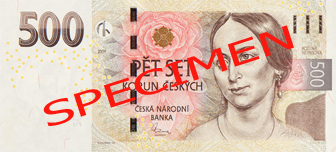 13
C. Oběžné mince
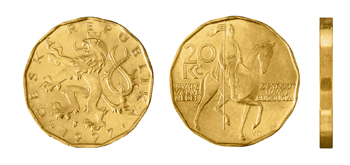 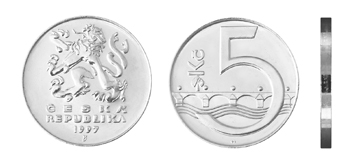 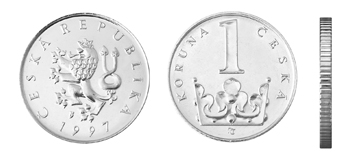 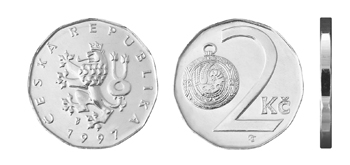 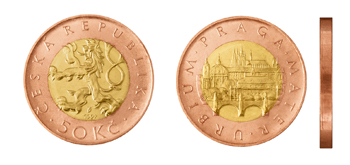 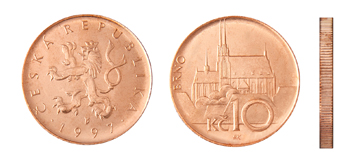 14
C. Oběžné mince
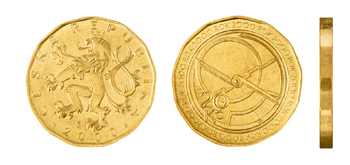 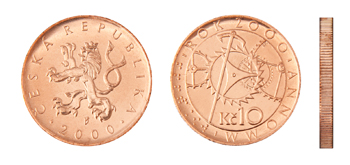 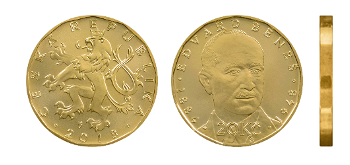 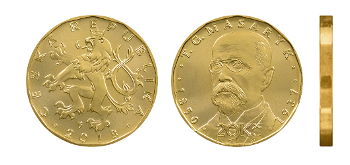 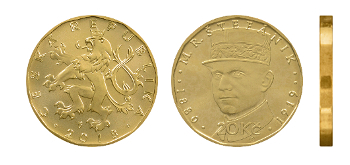 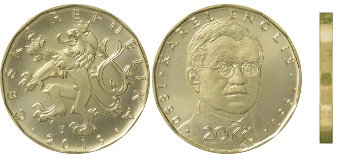 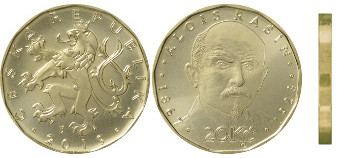 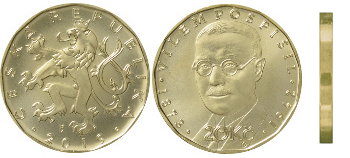 15
C. Oběžné mince
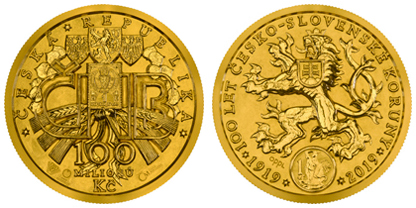 16
D. Pamětní mince
Příklad stříbrné pamětní mince:150. výročí založení Sokola
Příklad zlaté pamětní mince:Renesanční most ve Stříbře
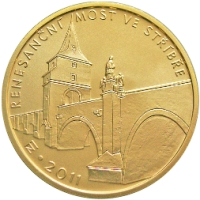 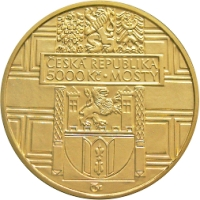 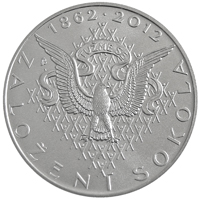 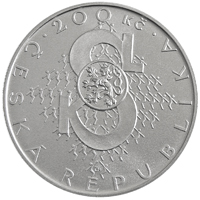 lišit od obchodních mincí (české dukáty)
lišit od pamětních či sběratelských medailí
17
E. Pamětní bankovky
Příklad pamětní bankovky:pamětní bankovka ke 100. výročí budování československé měny
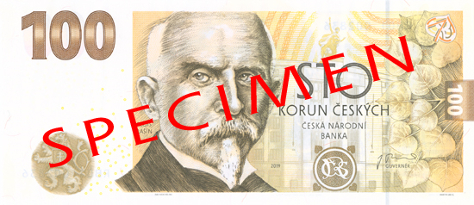 18
F. Ukončení platnosti bankovek a mincí
právo ČNB prohlásit za neplatné a stáhnout z oběhu

vyhláškami podle ZČNB

příklady:
vyhláška č. 79/2003 Sb. (10h a 20h)
vyhláška č. 174/2008 Sb. (50h)
vyhláška č. 433/2000 Sb. (1000 Kč vzor 1993)
vyhláška č. 2/2007 Sb. (50, 100, 200 a 500 Kč vzor 1993)
19
Mince 10h a 20h
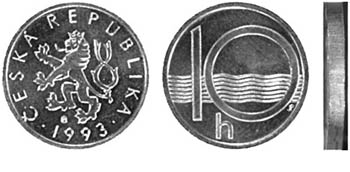 uvedení do oběhu
vyhlášky č. 107/1993 Sb. a 108/1993 Sb.

ukončení platnosti
vyhláška č. 79/2003 Sb.
dnem 31. října 2003
do 31. října 2004 výměna u všech bank
do 31. října 2009 výměna u ČNB
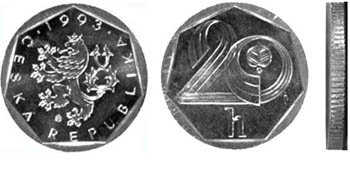 20
G. Ochranné prvky
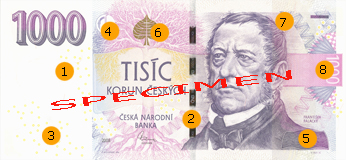 Lokální stupňovitý vodoznak
Ochranný okénkový proužek s mikrotextem "1000 Kč
Ochranná vlákna
Soutisková značka v podobě písmen "ČR

Skrytý obrazec "1000„
Opticky proměnlivá barva
Iridiscentní pruh
Mikrotext
21
5. Hotovostní peněžní oběh
Právní úprava
Základní pojmy
Příjem bankovek a mincí
Příjem poškozených bankovek a mincí
Výměna bankovek a mincí
Výměna poškozených bankovek a mincí
Podezřelé bankovky a mince
Reprodukce bankovek a mincí
22
A. Právní úprava
zákon č. 136/2011 Sb., o oběhu bankovek a mincí
vyhláška č. 274/2011 Sb., o provedení některých ustanovení zákona o oběhu bankovek a mincí
23
B. Základní pojmy
24
B. Základní pojmy
25
C. Příjem bankovek a mincí
základní pravidlo (§ 5 odst. 1)
povinnost přijímat tuzemské bankovky a mince
možnost odmítnout příjem ( § 5 odst. 2)
úvěrová instituce neplatné, u nichž uplynula lhůta pro výměnu
každý (výjimka Česká národní banka a úvěrová instituce) pamětní bankovky nebo mince a neplatné bankovky nebo mince
každý (výjimka Česká národní banka a úvěrová instituce) více než 50 tuzemských mincí v jedné platbě
zákaz požadování úplaty (§ 5 odst. 4)
při přijetí plnění vlastní pohledávky v tuzemských bankovkách nebo mincích
26
D. Příjem poškozených bankovek a mincí
tuzemské běžně poškozené (§ 9 odst. 1)
Česká národní banka 
úvěrová instituce
právnická osoba a směnárník
fyzická osoba

tuzemské nestandardně poškozené (§ 9 odst. 2)
Česká národní banka
úvěrová instituce a zpracovatel
ostatní
27
E. Výměna bankovek a mincí
povinnost bezplatné výměny pro Českou národní banku a úvěrovou instituci (§ 6 odst. 1)
jakékoli bankovky a mince
opotřebované oběhem a běžně poškozené
 prohlášené za neplatné po dobu stanovenou pro výměnu
pamětní bankovky nebo pamětní mince
28
F. Výměna poškozených bankovek a mincí
běžně poškozené (§ 10 odst. 1)
Česká národní banka a úvěrová instituce 
celé, nebo
bankovky, jejichž celková plocha je větší než 50 %, které jsou celistvé nebo které se skládají nejvýše ze 2 částí, jež nepochybně patří k sobě
nestandardně poškozené (§ 10 odst. 3)
nevyměňují se
29
G. Podezřelé bankovky a mince
podezřelé bankovky a mince (§ 12)
padělané
pozměněné

odmítnutí
každý

odebrání
právnická osoba a směnárník
30
H. Reprodukce bankovek a mincí
hmotné nebo nehmotné reprodukce tuzemských nebo cizozemských bankovek nebo mincí a předměty, které je úpravou napodobují, mohou být zhotoveny, prodány, dovezeny, přechovávány nebo rozšiřovány pouze při splnění technických kritérií stanovených 
prováděcím právním předpisem
přímo použitelným předpisem Evropské unie o medailích a žetonech podobných euromincím 
nařízení Rady (ES) č. 2182/2004
31
Příklad
„Zhotovit nehmotnou reprodukci nebo nehmotnou napodobeninu tuzemské nebo cizozemské bankovky lze, jestliže má při zachování velikosti bankovky rozlišení nejvýše 72 obrazových bodů na palec (dpi) a je opatřena úhlopříčně ve vrstvě neoddělitelné od zobrazení bankovky nápisem „Specimen“ provedeným neprůhlednou barvou o délce nejméně 75 % delší strany bankovky a výšce nejméně 15 % kratší strany bankovky nebo jiným nápisem shodných rozměrů s obdobným významem.“
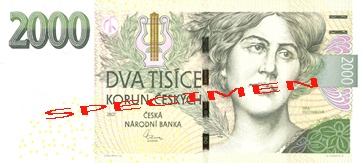 32
6. Omezení plateb v hotovosti
Základní informace
Vymezení pojmů
Povinnosti a sankce
33
A. Základní informace
průlom do konceptu zákonných peněz

cíl úpravy = boj proti praní špinavých peněz

zákon č. 254/2004 Sb., o omezení plateb v hotovosti
34
B. Vymezení pojmů
platba
předání nebo převedení peněžních prostředků poskytovatelem platby příjemci platby
negativní výčet
bezhotovostní platba
platba provedená převodem peněžních prostředků na území České republiky nebo do zahraničí prostřednictvím peněžního ústavu v české nebo cizí měně
poskytovatel platby
není definován
35
C. Povinnosti a sankce
povinnost poskytovatele
provést platbu (v tuzemsku nebo do zahraničí) bezhotovostně
výjimky
přesahuje-li limit 270 000 Kč (jeden příjemce jeden den) 
povinnost příjemce
nesmí přijmout platbu nad limit, jestliže nebyla provedena bezhotovostně
přestupky 
500 tis. nebo 5 mil. Kč
36
Finance jsou vždy až na prvním místě!
prof. JUDr. Radim Boháč, Ph.D.
Katedra finančního práva a finanční vědy
e-mail: bohac@prf.cuni.cz
web: www.radimbohac.cz  
tel.: +420 221 005 330
37